DROIDa guide to recent product enhancements
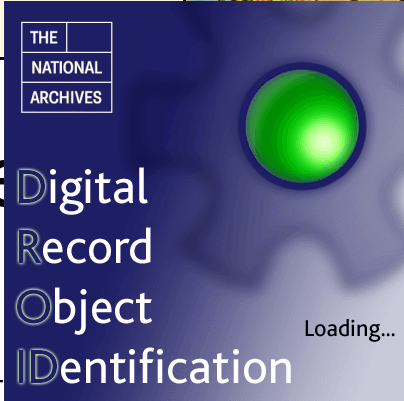 Steve Daly
steve.daly@nationalarchives.gov.uk
What is DROID?
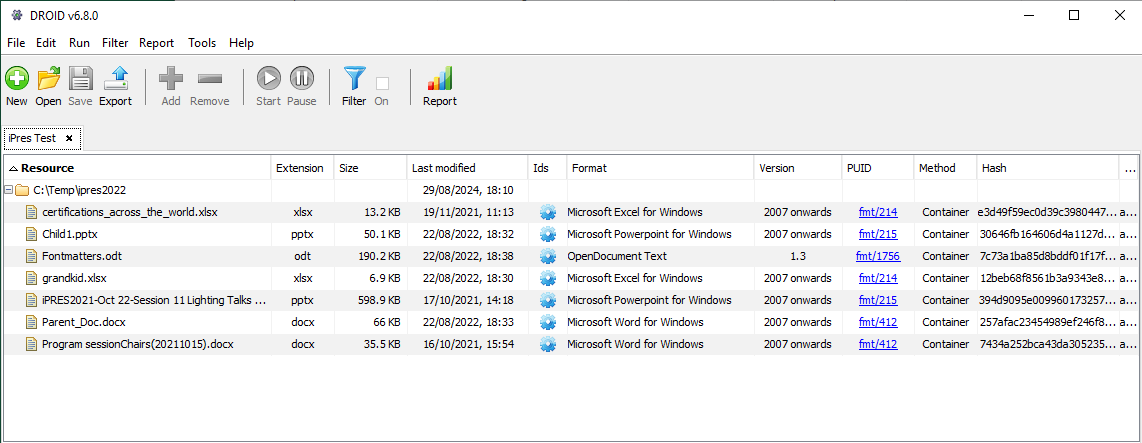 2
DROID – a guide to recent product enhancements
Metadata Export
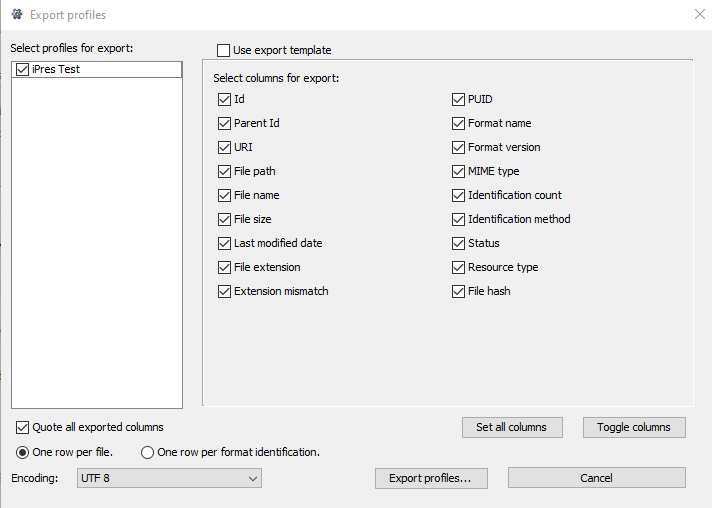 3
DROID – a guide to recent product enhancements
Export Templates
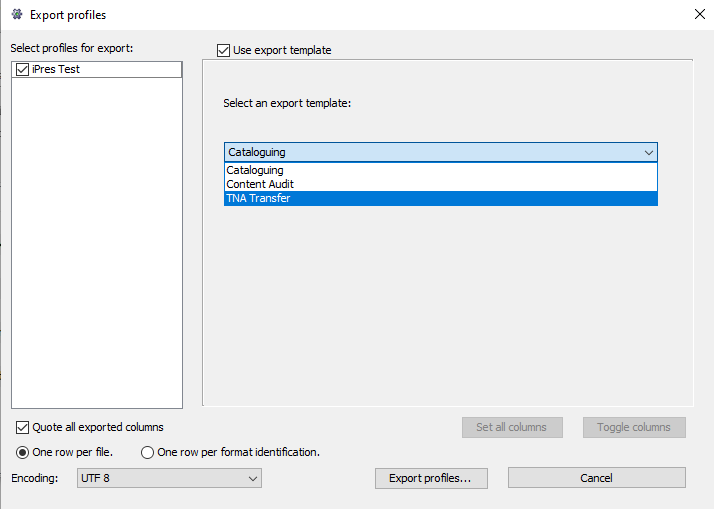 4
DROID – a guide to recent product enhancements
Template Syntax
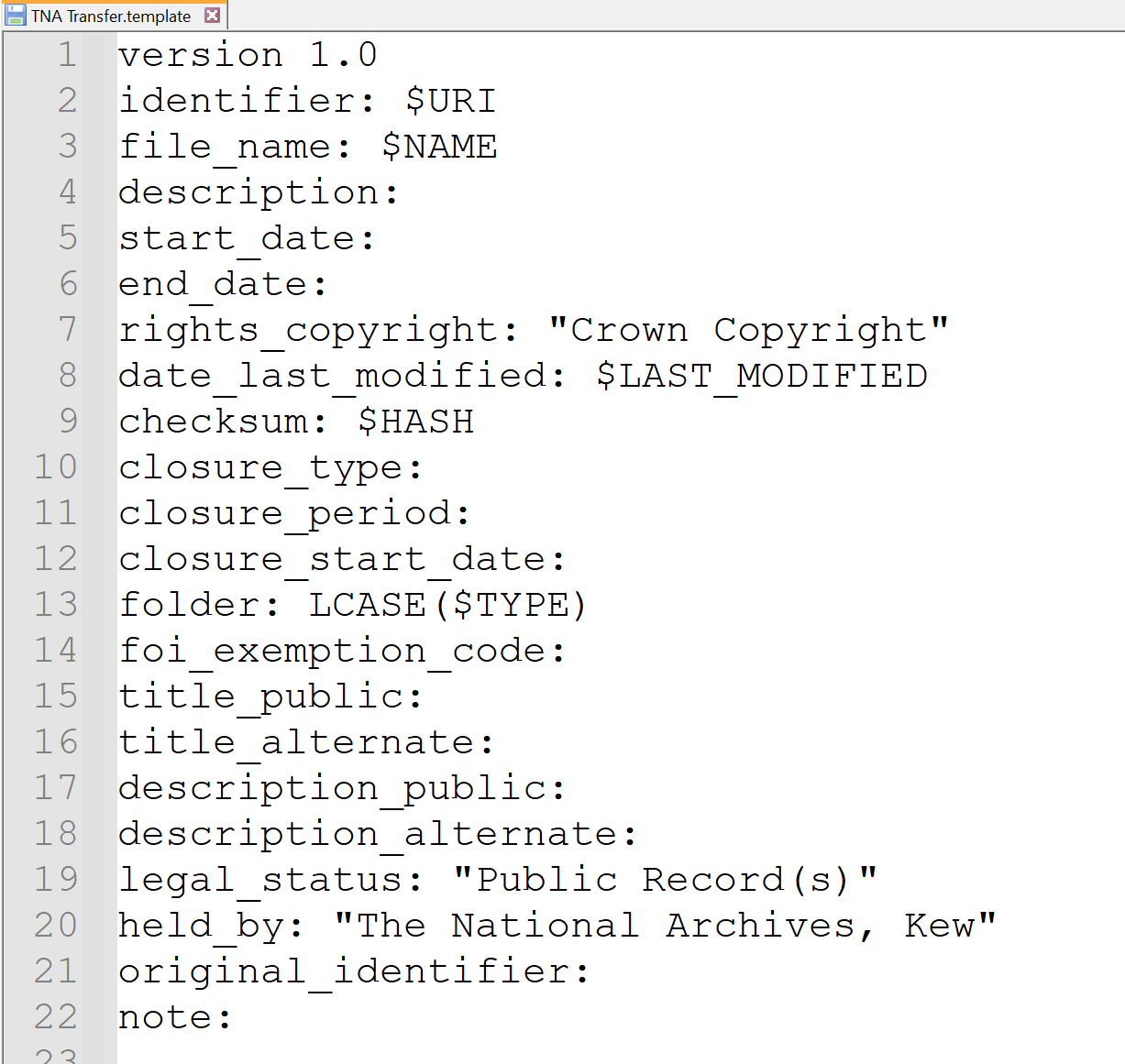 See also: https://github.com/digital-preservation/csv-validator
5
DROID – a guide to recent product enhancements
Template Export Output
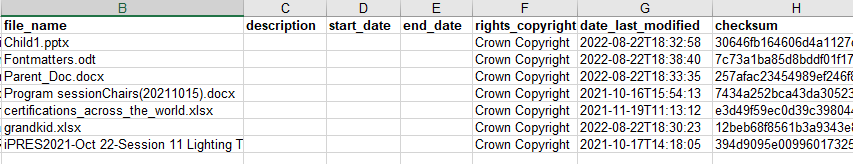 6
DROID – a guide to recent product enhancements
Other Changes to DROID (6.8.0)
Improved command-line features
Many usability and security enhancements
New Java API
Now supports Java 17 (bundled for Windows)
64-bit and better memory management
Bugfixes
7
DROID – a guide to recent product enhancements
Thank you
Steve Daly

steve.daly@nationalarchives.gov.uk

digitalpreservation@nationalarchives.gov.uk
https://github.com/digital-preservation/droid